Nuorten puoluekäsitykset
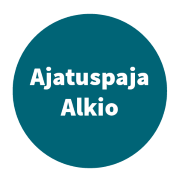 Nuoret ja politiikan muutos –kyselytutkimus

TIEDOTTEEN LISÄMATERIAALI 14.10.2020Ajatuspaja Alkio
Taustaa toteutetusta selvityksestä
Aula Research Oy toteutti Ajatuspaja Alkion toimeksiannosta kyselyn Manner-Suomessa asuvien 15 – 29 -vuotiaiden keskuudessa
Kyselyn aiheena olivat nuorten politiikka- ja puoluekäsitykset, arvomaailma sekä rooli kansalaistoimijana

Kyselyyn vastasi yhteensä 1028 henkilöä ympäri Suomen
Otos edustaa 15 – 29 -vuotiaita suomalaisia iän, sukupuolen ja maakunnan mukaan painotettuna ja kiintiöitynä

Kysely toteutettiin aikavälillä 18.8. – 4.9.2020 sähköisenä kyselynä
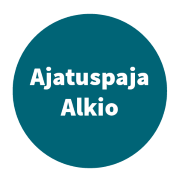 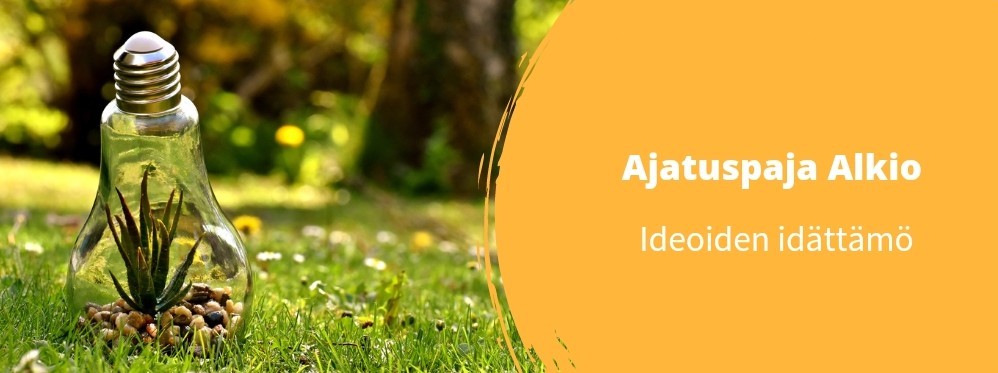 Keskeisiä löydöksiä
Suosituimmat puolueet nuorten keskuudessa ovat perussuomalaiset (19 %) ja vihreät (15 %). 
SDP:n kannatus on 12 %, kokoomuksen 11 %. Keskustan kannatus jäi kuuteen ja vasemmistoliiton viiteen prosenttiin
Reilu viidennes vastaajista (22 %) ei osaa sanoa, mitä puoluetta äänestäisi, 5 % kertoo, ettei äänestäisi lainkaan, jos eduskuntavaalit olisivat nyt
Perussuomalaiset ovat vahvasti miesten suosiossa, vihreät naisten

Monet vastaajat löytävät yhteneväisyyksiä perussuomalaisten ja vihreiden arvomaailman kanssa
	53 % naisista sanoo, että vihreiden arvot ovat lähellä omia arvoja, miehistä 40 % sanoo samaa perussuomalaisista
Vihreät erottuvat vastaajien mukaan muista puolueista siinä, että he puhuvat nuorille tärkeistä asioista (46 %) ja puolueen viestintä ja muu toiminta on nykyaikaista ja nuoriin vetoavaa. Lisäksi vihreät nähdään yhteiskuntaa uudistavana puolueena (41 %), joka ottaa yhteiskunnan vähemmistöryhmät huomioon (38%)
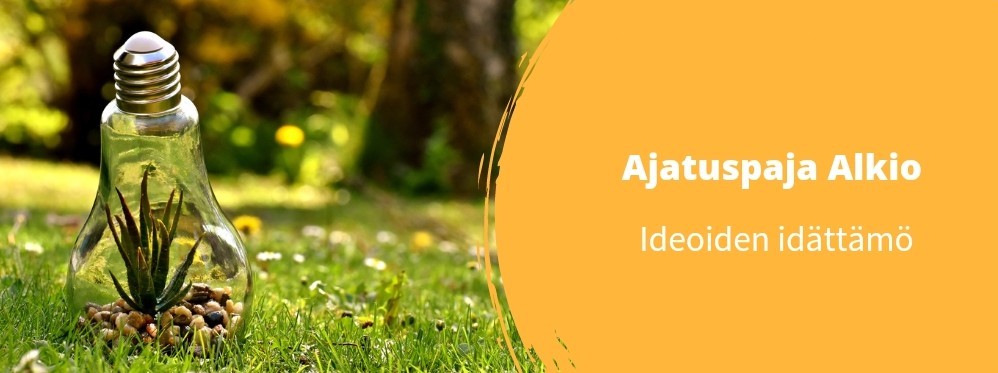 Keskeisiä löydöksiä
Nuoret toivovat puolueilta ratkaisuja erilaisiin ongelmiin ja haasteisiin sekä ymmärrettävää ja selkeää viestintää tavoitteistaan ja asioista
Tärkeimmäksi asiaksi nousee ratkaisujen etsiminen Suomen suuriin ongelmiin ja haasteisiin (53 %)
Nuorista 46 % haluaisi, että puolueet toisivat selkeämmin esiin omat, muista puolueista erottuvat tavoitteensa

Nuorten politiikkatuntemus sekä luottamus siihen, että puolueisiin ja päätöksentekijät ajavat heidän asiaansa on kohtalaisen korkealla tasolla
Miehet pitävät politiikkatuntemustaan todennäköisemmin hyvänä kuin naiset
Korkeakoulutetut nuoret arvioivat politiikkatuntemustaan paremmin ja arvostavat enemmän koulun tarjoamia eväitä kansalaisuuteen
Yli puolet vastaajista on täysin tai jokseenkin samaa mieltä siitä, että koulu on antanut heille hyvät eväät kansalaisena toimimiseen
PuoluekannatusKaikki vastaajat
23.9.2020
Luottamuksellinen
5
PuoluekannatusSukupuoli
9.10.2020
Luottamuksellinen
6
Mitä puolueiden pitäisi tehdä ollakseen kiinnostavampia?Kaikki vastaajat
9.10.2020
Luottamuksellinen
7
Puolueen arvot ovat lähellä minun arvojaniKaikki vastaajat
23.9.2020
Luottamuksellinen
8
Ymmärrän, mitä puolue puhuuKaikki vastaajat
23.9.2020
Luottamuksellinen
9
Puolue kertoo rehellisesti tavoitteistaanKaikki vastaajat
23.9.2020
Luottamuksellinen
10
Puolue puhuu nuorille tärkeistä asioistaKaikki vastaajat
23.9.2020
Luottamuksellinen
11
Puolueella on tarvittaessa rohkeutta tehdä vaikeita ja epäsuosittuja asioita ja päätöksiäKaikki vastaajat
23.9.2020
Luottamuksellinen
12
Lisätiedot
Pauliina Maukonen
Tutkimuskoordinaattori
Ajatuspaja Alkio

p.050-573 5353
pauliina.maukonen@msl.fi
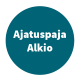